Phénomènes observable la nuit
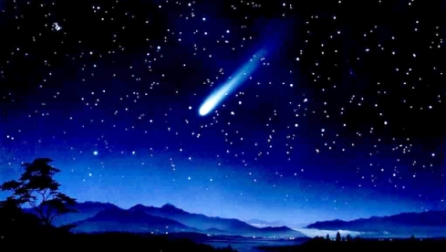 Étoile filante
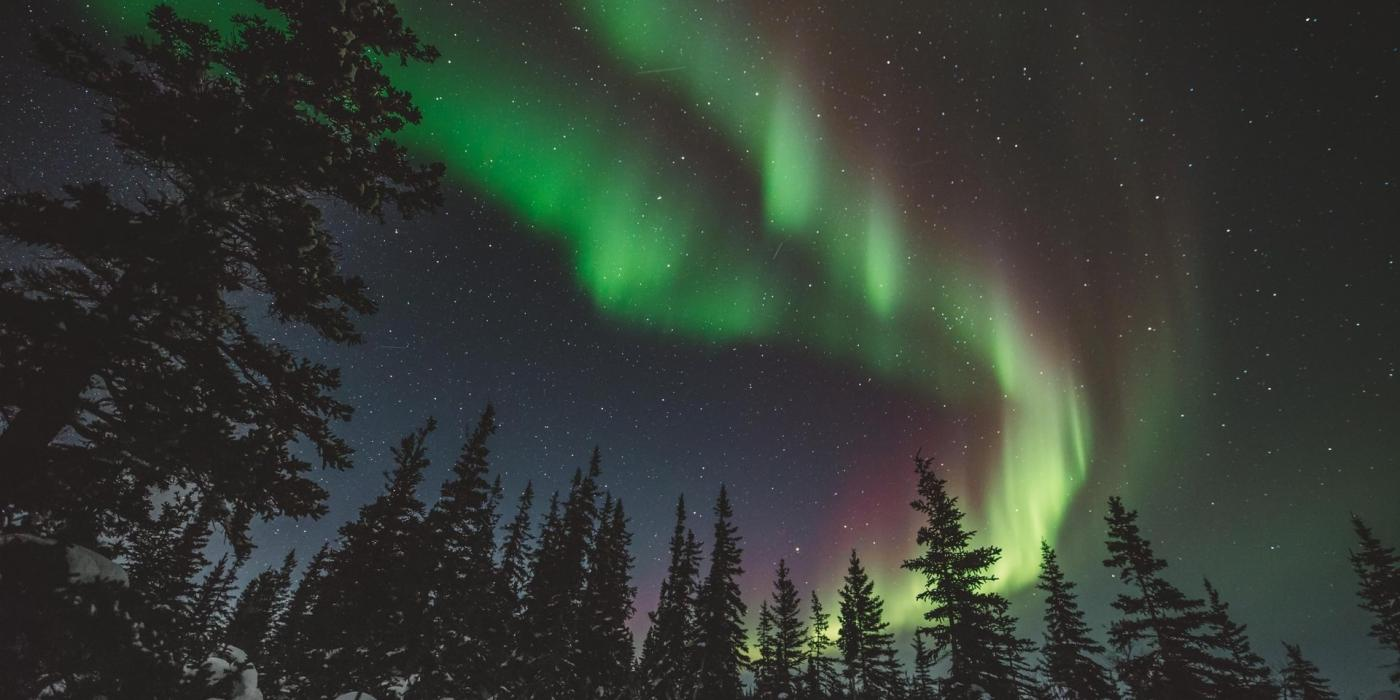 Aurores boréales
Province
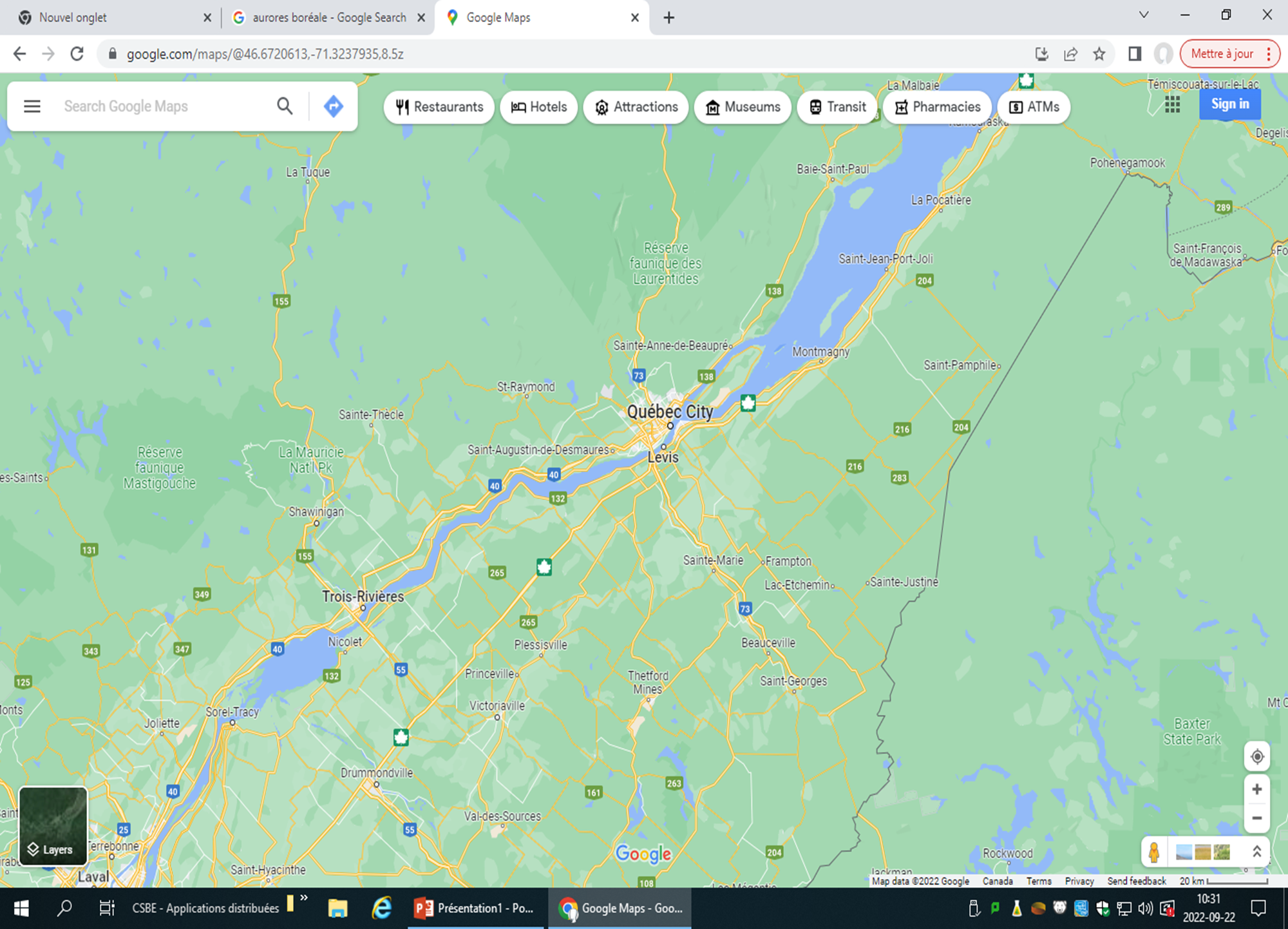 Mrc
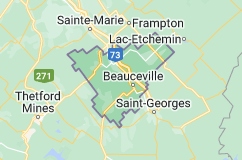 Localité
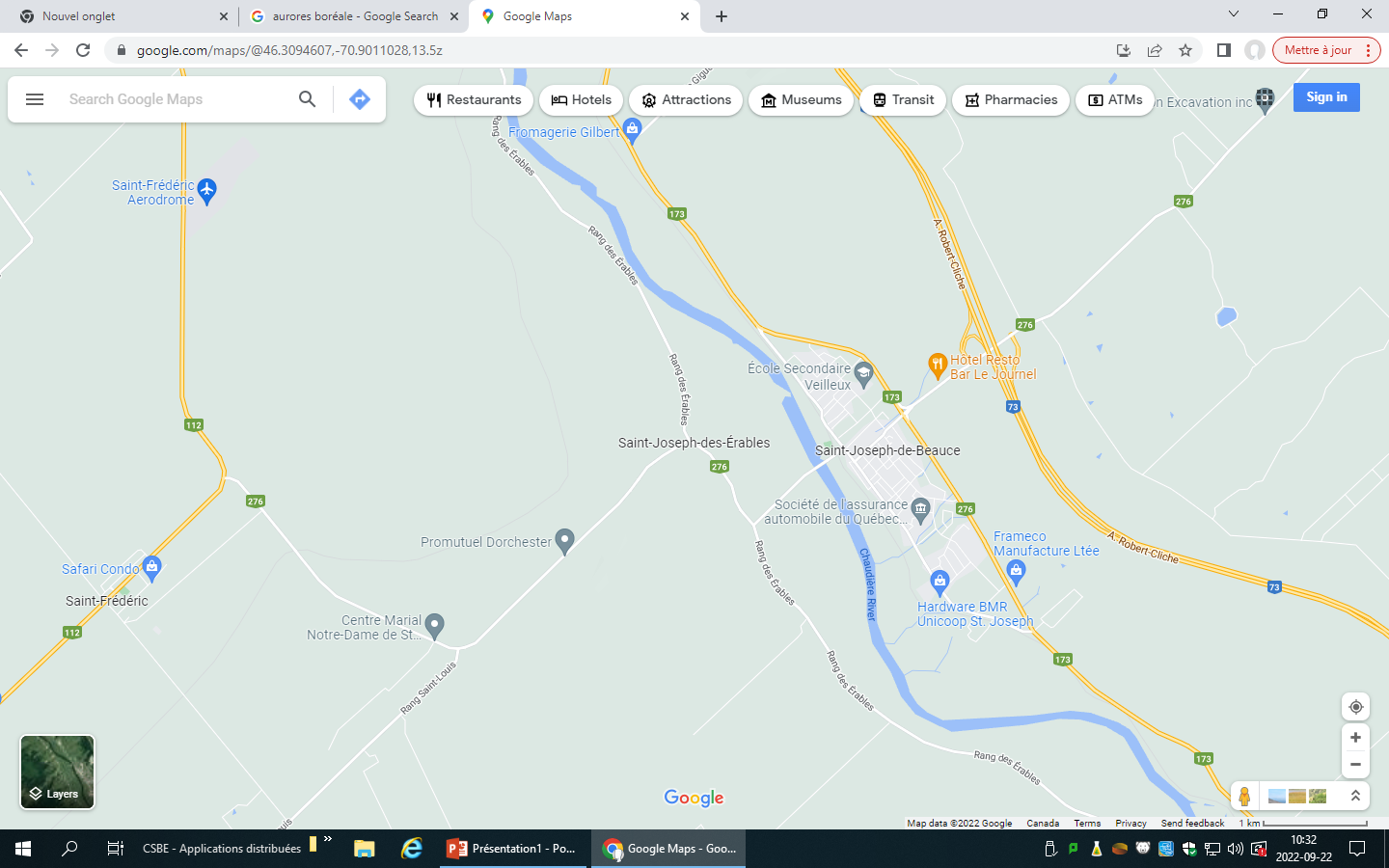